Steuer-RADAR 
Mehr Beratung – Weniger Steuern – Null Überraschung
Sie mögen keine Überraschungen bei den Steuervorauszahlungen?Sie wollen schon im Laufe des Jahres wissen, wie hoch Ihr Gewinn sein wird?Mit dem Steuer-RADAR bekommen Sie regelmäßig Infos über alle laufenden Steuervorauszahlungen, Ihrem voraussichtlichen Jahresgewinn und der zu erwartenden Steuernachzahlung.
Wählen Sie das für Sie passende Angebot
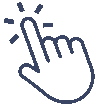 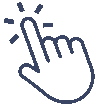 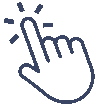